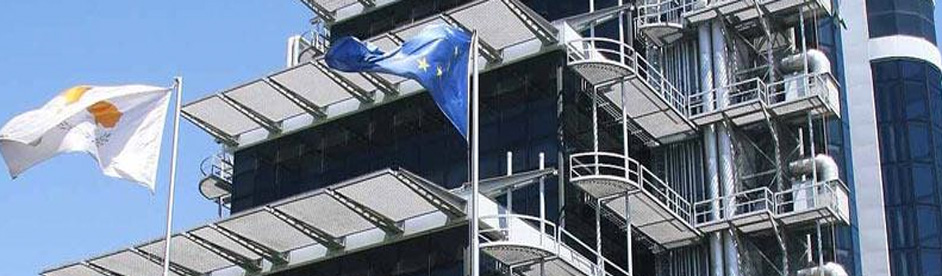 АССОЦИАЦИЯ ВКЛАДЧИКОВ ЛАЙКИ (ΣΥ.ΚΑ.ΛΑ.)
ГЕНЕРАЛЬНАЯ АССАМБЛЕЯ 
27 АПРЕЛЯ 2013
www.sykala.org
Цель, организация, участие
Политические контакты
Юридический процесс
Финансовые предложения
Проверка действия и комиссии
Будущие действия
СОДЕРЖАНИЕ
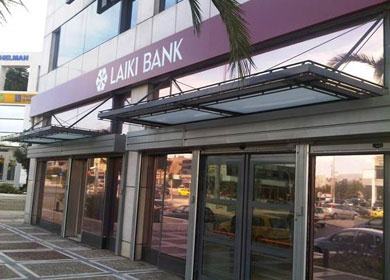 О взыскании имущества / депозитов

Выработка экономических предложений и  встречных мер
ЦЕЛИ
Единство силы
Эффект масштаба (низкая стоимость на одного вкладчика)
Обеспечение лучшего и эффективного юридического представительства на Кипре и за рубежом
Предоставление лучших консультаций и поддержки в следующих вопросах: экономические расследования, взаимодействие с комитетом по расследованию, ликвидация и т.д)
ПРЕИМУЩЕСТВА АССОЦИАЦИИ
Регистрация  Ассоциации  в качестве Общества с Ограниченной Ответственностью
Преобразование Ассоциации в некоммерческую организацию
АССОЦИАЦИЯ ВКЛАДЧИКОВ ЛАЙКИ
РЕГИСТРАЦИЯ ОБЩЕСТВА
Организация общества
Политический комитет
Юридический комитет
Административный комитет
Комитет по экономическим предложениям
Оргкомитет (информация об участниках и проводимых собраниях)
Комитет по сбору документов и информации
Комитет народного просвещения
ОРГАНИЗАЦИЯ
Секретариат
Казначейство
Мария Меркури
Феодорос Киприанидис
Антонис Неофиту
Антонис Василиу
Варнавас Варнава
Александрос Михалидис
Андреас Циркалл
Неофитос Талиотис
Захариас Палексас
Адонис Папаконстантину
PR АДМИНИСТРАТИВНОГО КОМИТЕТА
Создание ссылок
База данных около 1500 членов (в 6 странах)
Создание сайта и присутствие в социальных сетях
Пресс-конференция
Присутствие во всех теле и радиоканалах и во всех печатных СМИ
Интервью двум зарубежным финансовым журналам
Встречи со всеми парламентскими партиями
Запланированы встречи с представителями Министерства финансов, президентом Республики и управляющим ЦБ Республики Кипр
Участие / сотрудничество с лучшими правоведами
Поддержка Комитета экспертами
МЕРОПРИЯТИЯ
Менее чем за три недели был создал хорошо отлаженный механизм, производительности и эффективности которого может позавидовать даже крупнейшие транснациональные компании

Все было сделано исключительно на добровольных началах, скромными профессионалами, поддерживаемыми их семьями


 ВЫРАЖАЕМ  БЛАГОДАРНОСТЬ ЧЛЕНЫ КОМИТЕТА И 
ИХ СЕМЬЯМ
БЛАГОДАРИМ
ЮРИДИЧЕСКИХ КОНСУЛЬТАНТОВ
Μαρκίδης, Μαρκίδης και Σια
Αγγελίδης, Ιωαννίδης, Λεωνίδου Δ.Ε.Π.Ε.
Σκορδής, Παπαπέτρου & Σια Δ.Ε.Π.Ε.
Βελάρης & Βελάρης Δ.Ε.Π.Ε.
Другие юридические фирмы по созданию общей правовой стратегии



ФИНАНСОВЫХ КОНСУЛЬТАНТОВ
Захариас Палексас – Финансы
Михалис Ионидис – Банковское дело
Бухгалтерские фирмы
СПЕЦИАЛЬНОГО СОВЕТНИКА
Андреас Элефтериадис
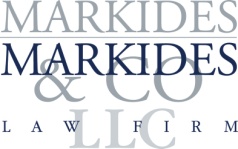 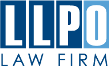 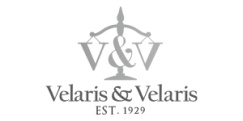 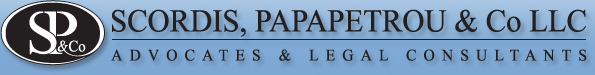 АДМИНИСТРАТИВНЫЙ КОМИТЕТ ЭКСПЕРТОВ
Привлечение дополнительных добровольцев
Помощь  в решении конкретных задач
УЧАСТНИКИ
Юридическое
Политическое
Общественное мнение / Просвещение
Экономическое предложение / альтернативные меры
компенсационные меры
Фондовые исследования на рынке депозитов
СТРАТЕГИЧЕСКИЕ НАПРАВЛЕНИЯ
Исчерпание национальных средств:
 Индивидуальные / корпоративные действия в    республике, гражданские иски (объяснения в некоторых юрисконсультов) и порядок
Коллективные действия в европейских судах
Возможные источники компенсации
ЮРИДИЧЕСКИЙ ПРОЦЕСС
ΔΗΚΟ
ΕΔΕΚ
ΟΙΚΟΛΟΓΟΙ
ΕΥΡΩΚΟ
ΑΚΕΛ
ΔΗΣΥ
МИНИСТЕРСТВО ФИНАНСОВ
УПРАВЛЯЮЩИЙ ЦБ РЕСПУБЛИКИ КИПР
ПРЕЗИДЕНТ РЕСПУБЛИКИ
ПОЛИТИЧЕСКИ НЕЗАВИСИМАЯ ОРГАНИЗАЦИЯ
ПОЛИТИЧЕСКИЕ УЧАСТНИКИ/ КОНТАКТЫ
Все парламентские партии продемонстрировали политическую волю в поддержке
Готовы выслушать предложения ΣΥΚΑΛΑ, обогащать и поддерживать
Признание проявления несправедливости особенно по отношению ко вкладчикам ЛАЙКИ
Согласие с действиями по ликвидации несправедливости в отношении пострадавших вкладчиков
ПОЛИТИЧЕСКИЕ УЧАСТНИКИ/ КОНТАКТЫ
Иностранные вкладчики
Кипрские вкладчики (исключение ЛАЙКИ и БАНК КИПРА)
Вкладчики Банка Кипра
Вкладчики Лайки
Владельцы бизнеса
ПОЛИТИЧЕСКОЕ УЧАСТИЕ ПО 4 НАПРАВЛЕНИЯМ/ 4 ΤΑΧΥΤΗΤΕΣ
Параллельные правовые процессы
Документация и представление финансовых предложений с поддержкой парламента / Партий
Участи / Принятие / Подтверждение Республики Кипр финансовых предложений Ассоциации
Возможные обсуждения / переговоры с Тройкой
БУДУЩИЕ МЕРОПРИЯТИЯ
Объяснение юрисконсультов - заполнение данных / телефонная помощь
Комитет по расследованию (присутствие ΣΥΚΑΛΑ - через юридические консультации)
Дальнейшая процедура будет зависеть, в частности, от решениями Верховного суда

ВОПРОСЫ / уточнения
ЮРИДИЧЕСКИЙ ПРОЦЕСС
Подписка (50 евро)
Проверка стратегии и деятельности Комитета
Ратификация Временного управляющего совета и преобразование в Руководящий комитет
ПРОЦЕДУРА
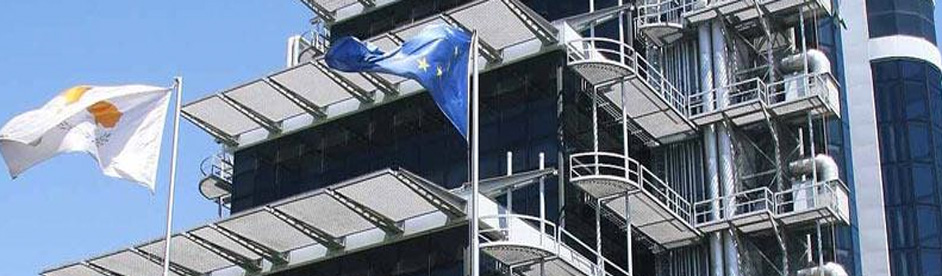 ΣΥΝΔΕΣΜΟΣ ΚΑΤΑΘΕΤΩΝ ΛΑΪΚΗΣ(ΣΥ.ΚΑ.ΛΑ.)				www.sykala.org
www.sykala.org
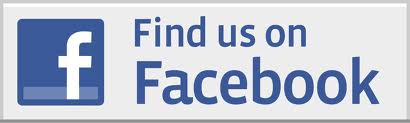